Uji Proporsi 
Dua Populasi
Uji Hipotesis
SOAL (1)
SOAL (2)
SOAL (3)
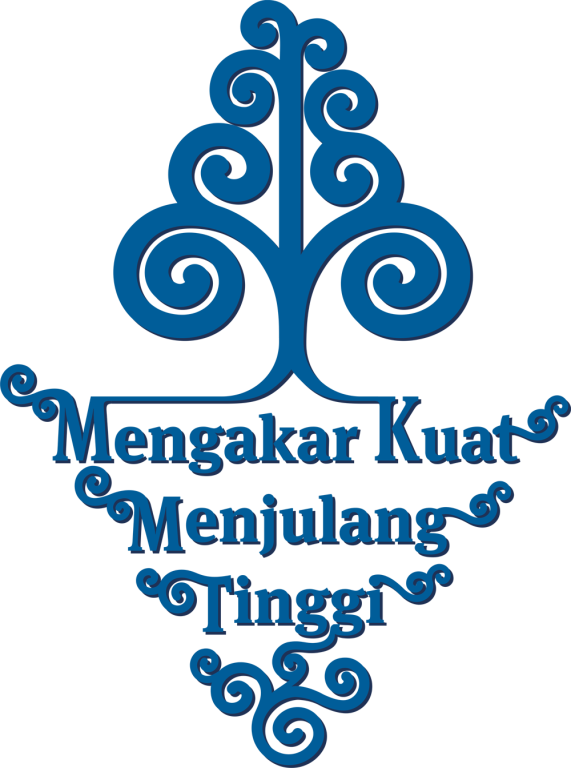 THANK YOU